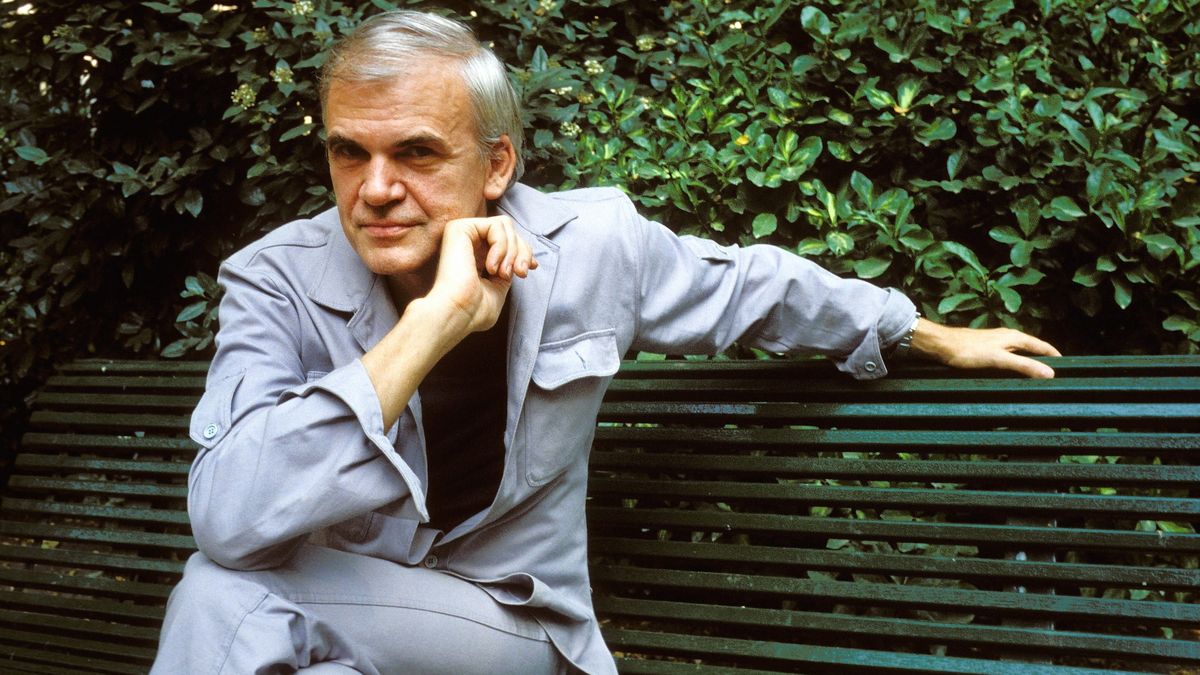 MILAN KUNDERA
1929-2023
mládí
Narodil se v r. 1929 v Brně

Učil se hrát na klavír a komponovat

Za doby Protektorátu objevil svět literatury a začal psát básně

V roce 1947 vstoupil do Svazu Mládeže (KSČ pro mládež)
50. léta
Odmaturoval na gymnáziu v Brně v r.1948. 

Studoval v Praze estetiku a literaturu, potom režii a scenáristiku

Začal publikovat propagandistické básně v socialistických časopisech

Následuje doba komunistického tvoření: Člověk, zahrada širá, Poslední Máj
Kundera a destalinizace
V r.1956 začíná tzv. proces ‚destalinizace‘

Kundera byl znovu přijat do KSČ

Krátká doba kulturní liberalizace (cca. do roku 1958)

Na konci 50. přestal psát poezii
60. : doba změny
V r. 1962 začala opravdová liberalizace

Někteří autoři cenzorováni za stalinismu mohli znovu být publikováni
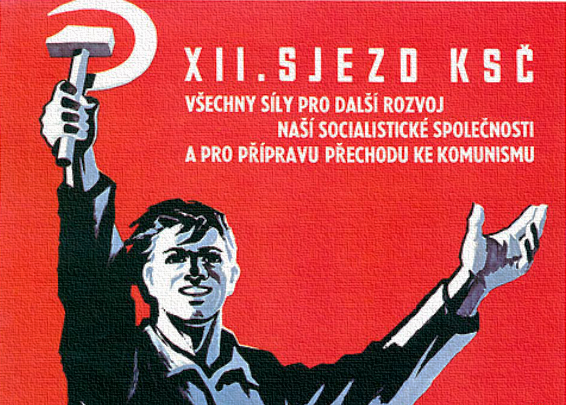 Žert (1967)
Psán mezi 1962-1965

Publikován v r.1967

Román nebyl cenzurován, bylo prodáno více jak 120 000 kusů
Žert (1967)
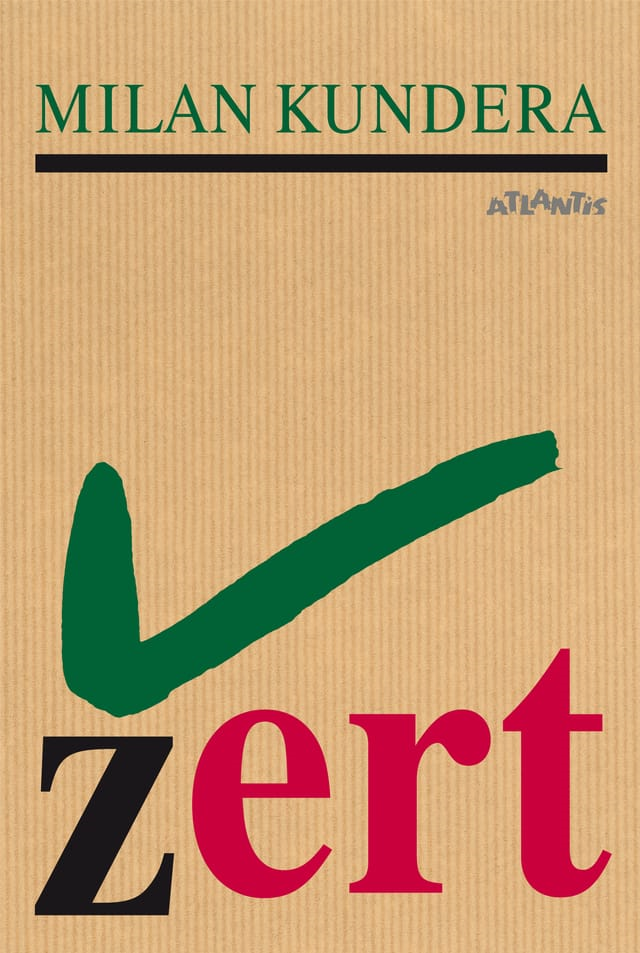 O životě za komunismu

Obsahuje řada autobiografických prvků

Různé interpretace možné: o lidech, o lásce
Pražské jaro (1968)
Nastoupil do čela strany reformátor Alexander Dubček

Cenzura je zrušena 

Žert získal Cenu Svazu cs. spisovatelů
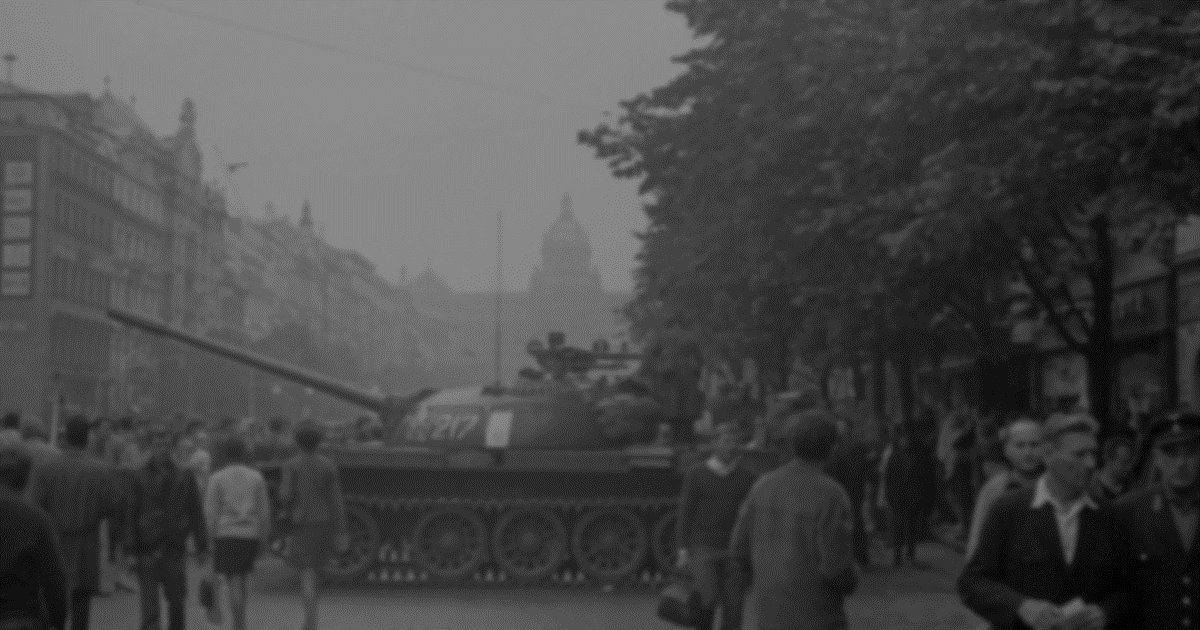 Pražské jaro (1968)
21. VIII. : invaze vojsk Varšavské Smlouvy

Žert je přeložen do francouzštiny, Kundera odjel do Francie aby propagoval svůj román

V prosinci publikoval článek, v němž vyjádří naději na socialismu s ‚lidskou tváří‘ (Dubčekova politika)
Pražské jaro (1968)
‚Domníváme se tedy, že je potřeba zůstat doma a pracovat. A jsem přesvědčen, že ta autonomie, svoboda v oblasti kultury […] hned tak nezmizí.‘
 
Kundera ještě doufal v reformu

Na začátku roku 1969 začíná normalizace
 definitivní konec Pražského Jara
exil
V létě 1975 legálně opustil ČS do Rennes, aby učil literaturu na univerzitě

Neodjel v úmyslu emigrovat, chtěl se po dvou letech vrátit

Začal se zajímat o překlad svých děl do FJ

Kvůli zhoršení politické situace v ČS, měl jistotu, že se nevrátí
Francouzská éra
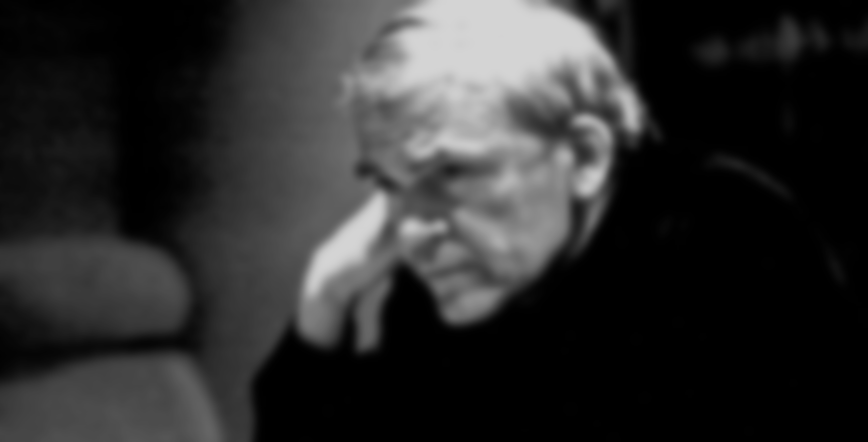 V r.1977 podepsal Chartu 77

Kniha smíchu a zapomnění (1979), kvůli tomuto díle přijde o čs. občanství

Získal v r.1981 francouzské občanství
Nesnesitelná lehkost bytí (1984)
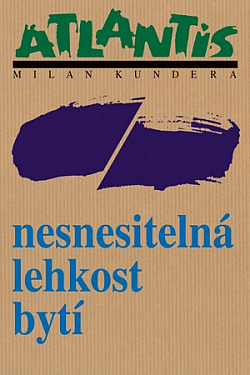 Filozofický román

Odehrává se v Praze během Pražského jara 

Přímá vyprávění (novinka)
Život ve francii
Po Sametové Revoluci zůstává v Francii

Nesmrtelnost (1990) poslední román psán česky

Opět získal české občanství v r.2019

Zemřel 11. 7. 2023 v Paříži
Zdroje
https://francais.radio.cz/les-livres-tcheques-incontournables-8501918/18

https://www.ina.fr/ina-eclaire-actu/video/i04091605/milan-kundera-a-propos-de-la-plaisanterie

BRIERRE, Jean-Dominique. Milan Kundera : život spisovatele. Praha: Argo, 2020.

MISURELLA, Fred. Understanding Milan Kundera : public events, private affairs. Columbia, S.C. : University of South Carolina Press, 1993.